Vegetarisch en veganismeWeek 5
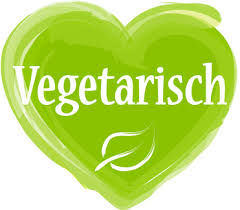 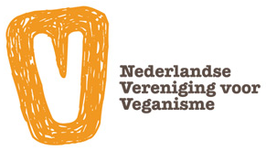 WVerschil tussen vegetariër en veganist?
Veganisme
Vegetarisch
- Maakt geen gebruik van dierlijke producten
- Eet geen vlees, vis 
- Eet geen producten die vervaardigd zijn door dieren             (eieren, kaas, melk, honing)
- Maakt geen gebruik van producten die afkomstig zijn  van dieren (leer, wol, bont)
- Eet geen gedode dieren
- Eet geen vlees of vis
- Eet geen producten die geproduceerd zijn van dode dieren
(gelatine)
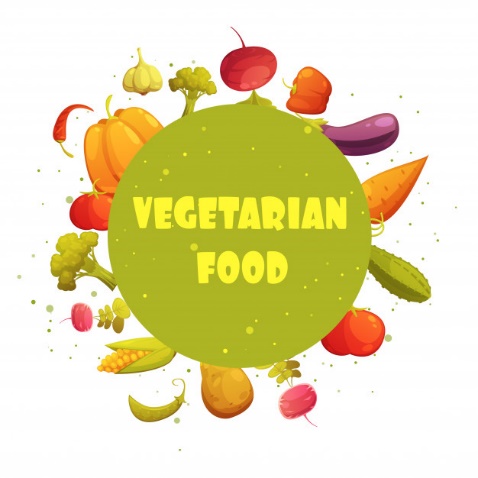 Wat is een flexitariër
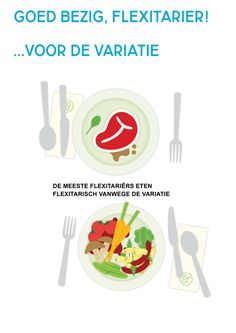 Iemand die op sommige dagen 
vlees laat staan, noemen we 
een flexitariër
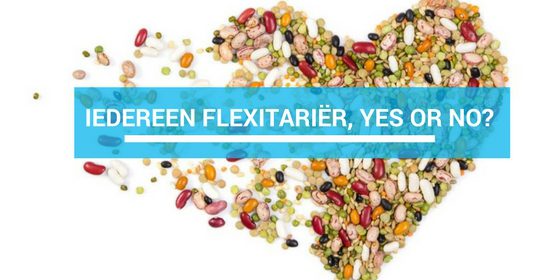 “Vlees” vervangers
*Gezonde voeding is ontzettend belangrijk!
*Vegetariërs en veganisten eten  de volgende producten:
Seitan
Tofoe
Tempé
Quorn
Tahoe
Peulvruchten
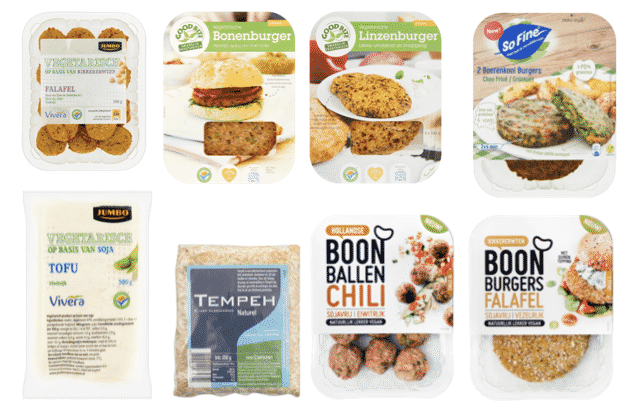